Negotiated Justice.Victims in criminal proceedings
Dorota CzerwińskaCriminal Procedure Chair, University of Wrocław
It’s usually associated with plea bargaining
But is not limited to it
Negotiated justice
Is a notion refering to a range of institutions allowing to end criminal proceedings by way of negotiations between the suspect or accused person, the prosecutor and/or the court and/or the victim
‹#›
Advantages
Allows the parties to influence the outcome
Restorative justice
Saving time and money
Properly allocating resources
Respect for the accepted sentence
Which suits democratic societies better than adjudicative resoluton of proceedings
In order to be able to investigate more crimes in general
Giving the conflict back to the victim and awarding her with just compensation
Resulting from avoiding trial
If we agreed to the solution, we are more likely to observe the imposed measures
‹#›
Risks
Risk of harming substantive justice
Risk of coerced and misinformed defendant’s decisions
Puting economy over justice
By differentiating punishments imposed on defendants in similar position
And imposing additional burdens on those wishing to enjoy their right to trial (?)
Because of malpractices or unsufficient guarantees
‹#›
Instruments of negotiated justice other than plea bargaining (= they do not lead to a criminal conviction)
Unconditional discontinuance of proceedings
By the prosecutor or the court
Conditional discontinuance of proceedings
By the prosecutor or the court
Out of court settlements, compensation mechanisms
‹#›
NEW NOTION:
TRIAL-AVOIDING MECHANISMS
‹#›
TRIAL-AVOIDING MECHANISMS
This refers to various mechanisms that allow to end criminal proceedings without trial
Why is it the trial we want to avoid?
Trial avoiding mechanisms include:
Prosecutorial sanctioning
Formal acceptance of guilt
Penal orders
Minitrials
‹#›
Penal orders
Issued by the judge upon the prosecutor’s request or on judge’s own initiative
Delivered to the accused who has the right to oppose
If opposition filed, penal order becomes invalid and the case goes to trial
Depending on national regulation
If the prosecutor’s consent was not required, he has the right to oppose as well
with no reformationis in peius prohibition
‹#›
Penal orders vs. negotiated justice solutions
They are both trial-avoiding mechanisms
However, they are different in nature – instead of focusing on negotiations, voluntariness and strengthening the parties’ position, pnel orders are even more adjudicative or authoritive than judgments issued after trial – they are orders coming from the court, not parties asking the court for approval of their agreement
‹#›
Abbreviated trials/abbreviated procedures
They allow to omit or at least shorten the trial by not hearing all the evidence
The parties’ consent
Vs. negotiated justice
Conditions
If it is required, it refers only to omitting the presentation of certain evidence, not the outcome of proceedings
Conditions that allow to apply abbreviated procedures usually refer to uncomplicated factual circumstances or sufficiency of the evidence gathered in the investigation; in inquisitorial environment they might also include the confession of guilt
They might but do not have to contain the element of negotiations
‹#›
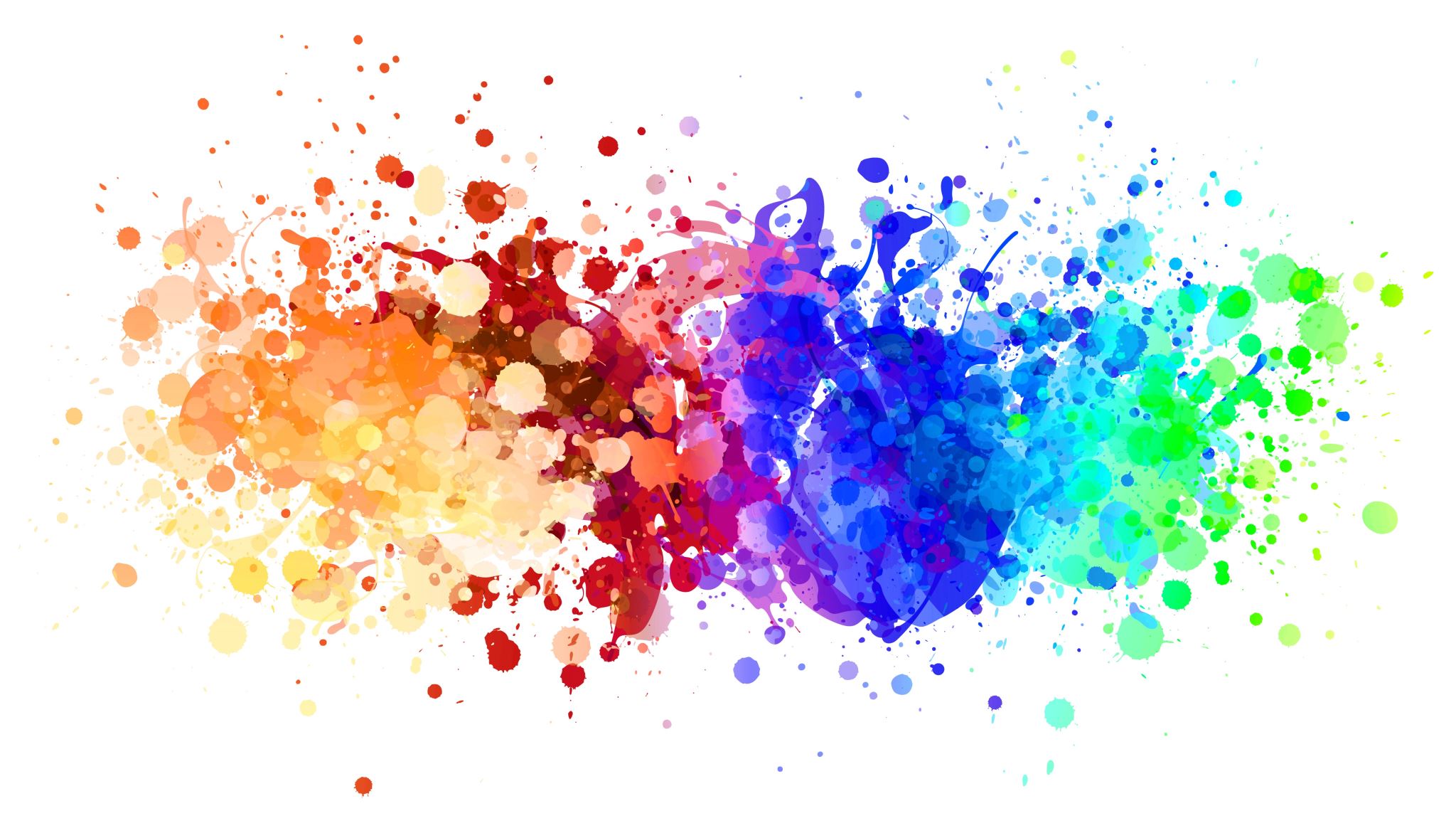 Victim’s position in criminal proceedings
‹#›
Victims in criminal justice systems around the world
Adversarial systems: 
usually they are not a party to the proceedings neither during the investigation nor during trial; during trial the victim is simply a witness of the prosecution
Surprisingly, they are usually heard when deciding on detention on remand or bail
In the USA if a plea bargain is concluded after charging, they should be informed and asked about their opinion

Inquisitorial systems: 
often they are a party during the investigation; 
usually it is possible for them to act as a party also during judicial proceedings at least as a civil party (i.e. with regard to the issue of compensation)
In some jurisdictions such as Germany, Sweden, Poland or France it is possible for them to act as a party during judicial proceedings as a secondary (auxiliary) prosecutor
‹#›
Victim Impact Statement (VIS)
The discussion on the role of the victim in adversarial legal culture is mostly focused on the Victim Impact Statements 
This institution applies to the sentencing stage of proceedings
The statement decsribes the impact of the crime on the victim’s life
It may be presented in writing and in some jurisdiction also orally before the court
There is no similar institution in inquisitorial systems, which usually do not have a separate sentencing phase of proceedings; however, they provide the victim with more rights during trial
‹#›
Contemporary criminal justice systems are more and more targeted at solving cases without trial as it is the most time consuming stage of proceedings
The methods of avoiding trial include but are not limited to negotiated Justice; there are also penal orders and minitrials
This causes a shift in assigning sanctioning powers from the court to the prosecutor
It creates serious risks but if properly regulated
Trial-avoiding mechanisms might also favor the victim’s impact on the outcome of proceedings
Modern development of criminal procedures is that of giving the voice back to the victims
Summary
‹#›
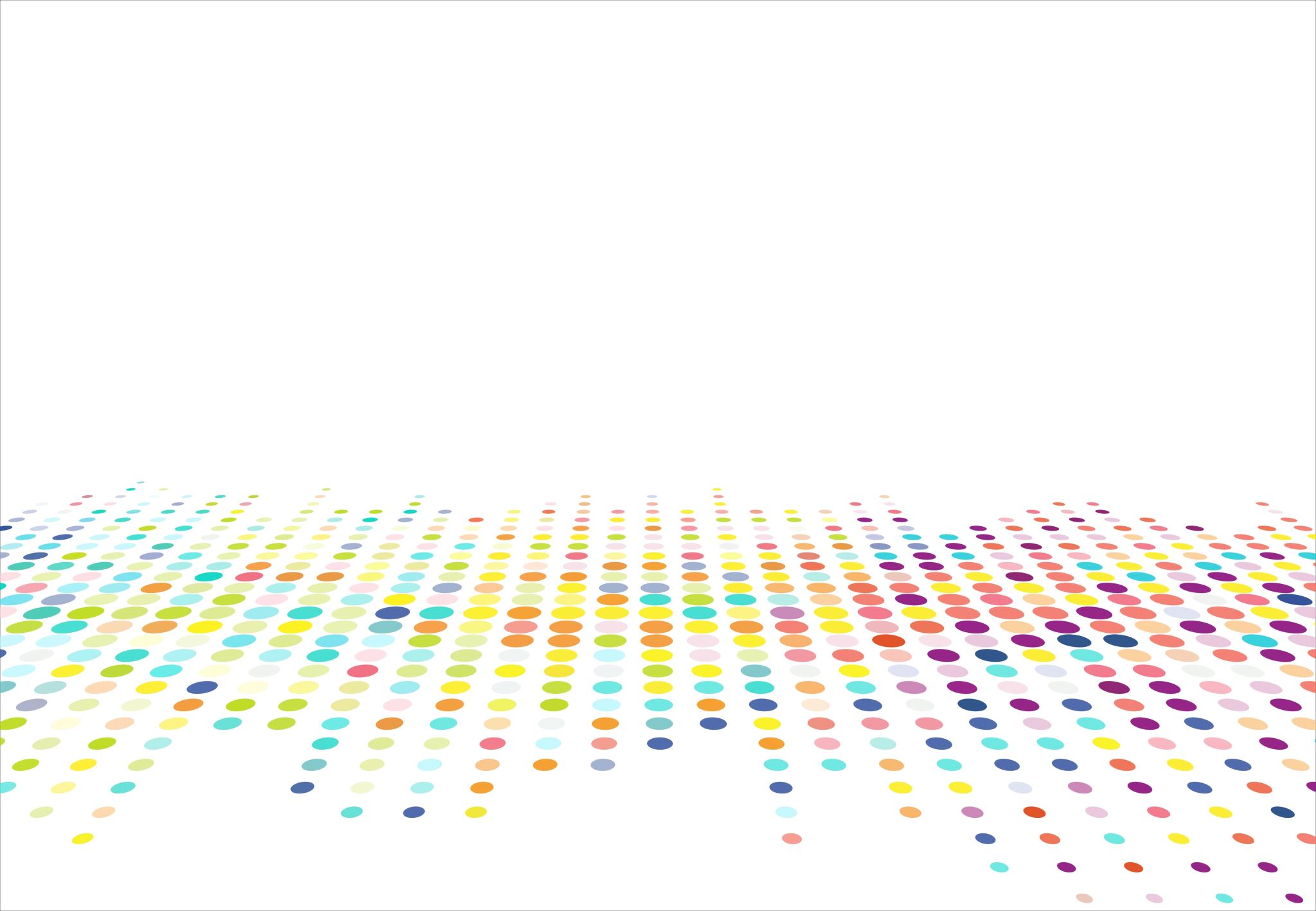 Further reading:
Maximo Langer, Plea bargaining, trial-avoiding conviction mechanisms, and the global administratization of criminal convictions, Annual Review of Criminology 2021, vol. 4, pp. 377-411.
‹#›
Thank you!
Dorota Czerwińska
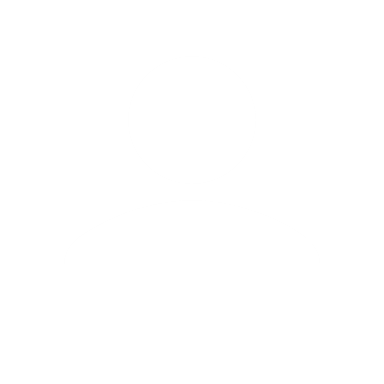 dorota.czerwinska@uwr.edu.pl
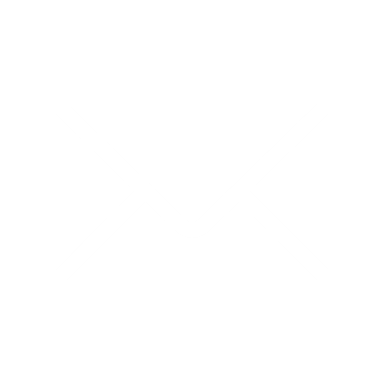